Height of land above sea level is …..?
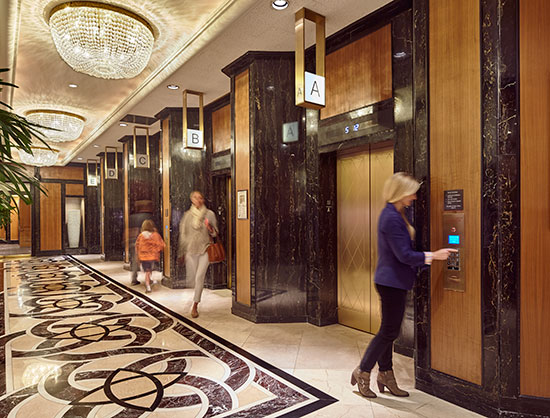 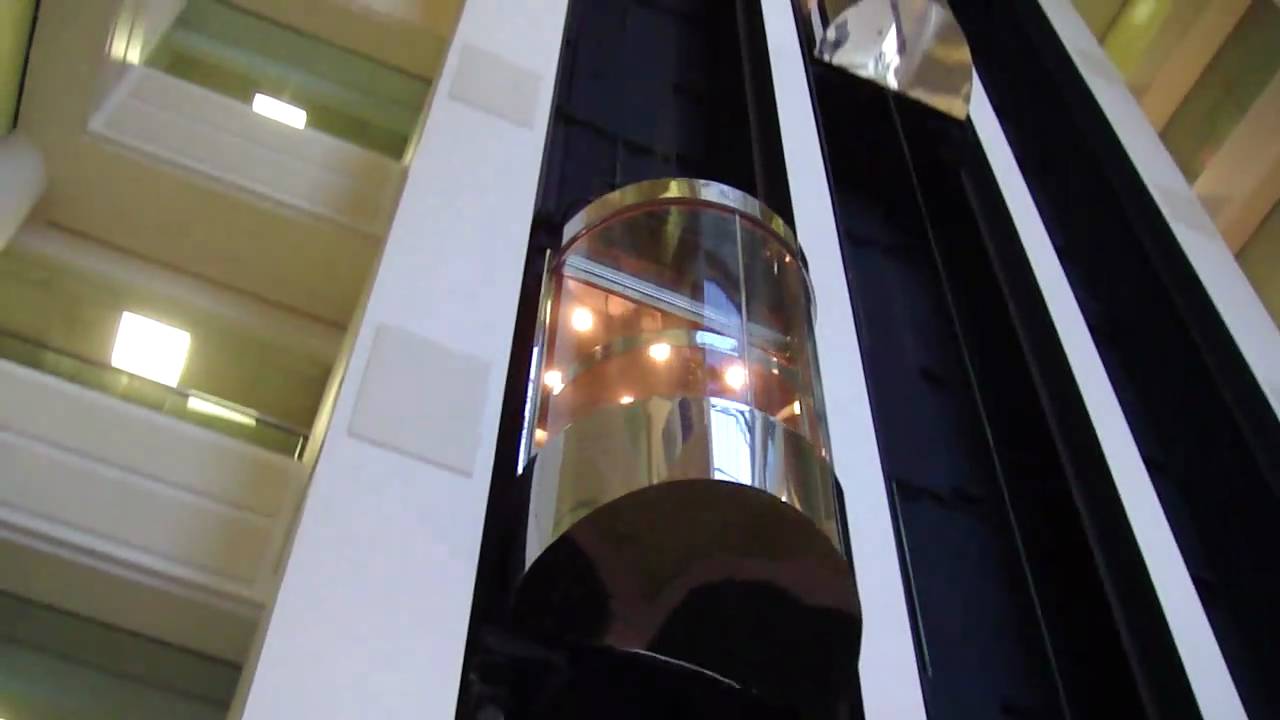 Elevation
Electric power produced by rushing water is called….?
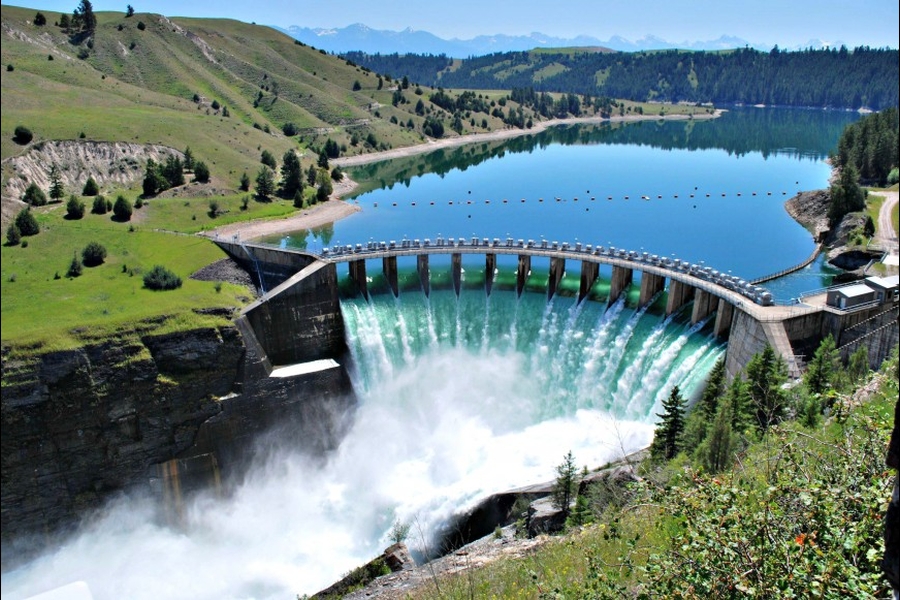 Hydroelectricity
To add variety means to…..?
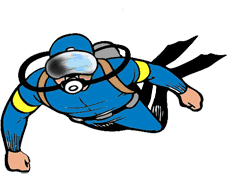 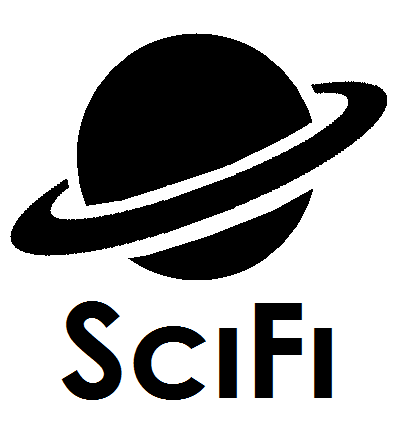 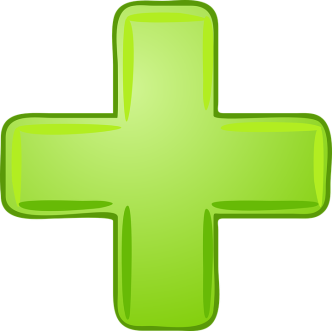 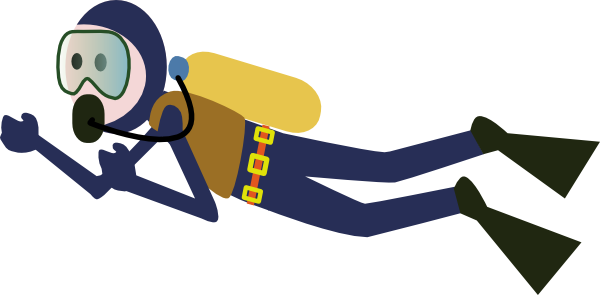 Diversify
The tropical wet and dry climate of the Caribbean is good for farming what types of crops?
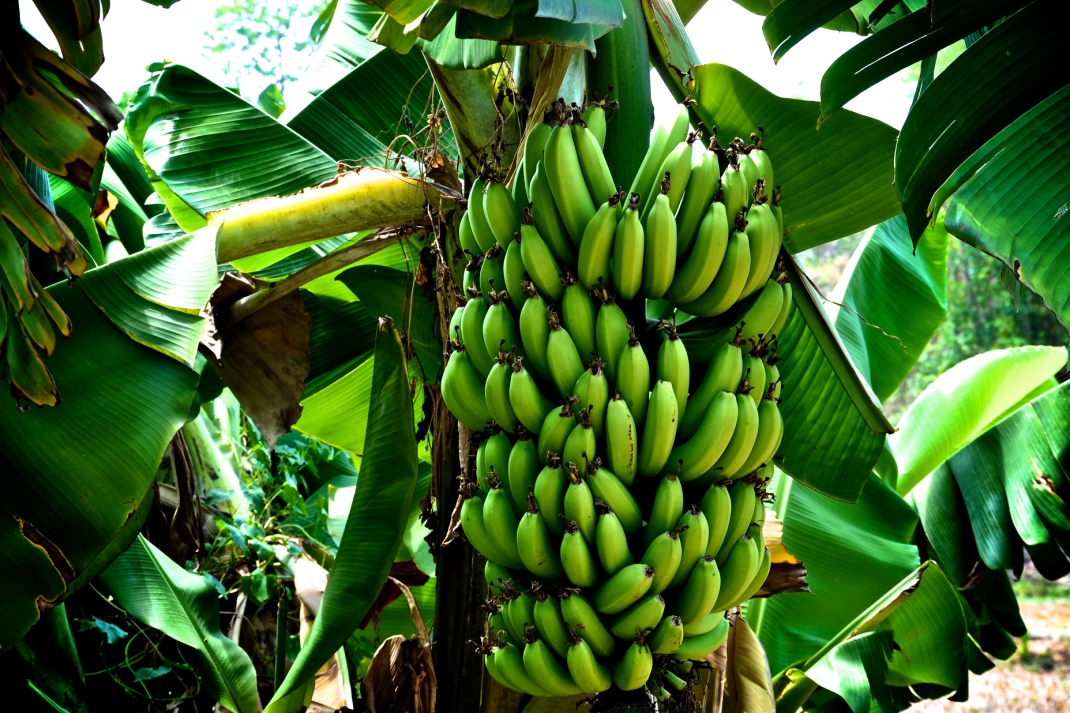 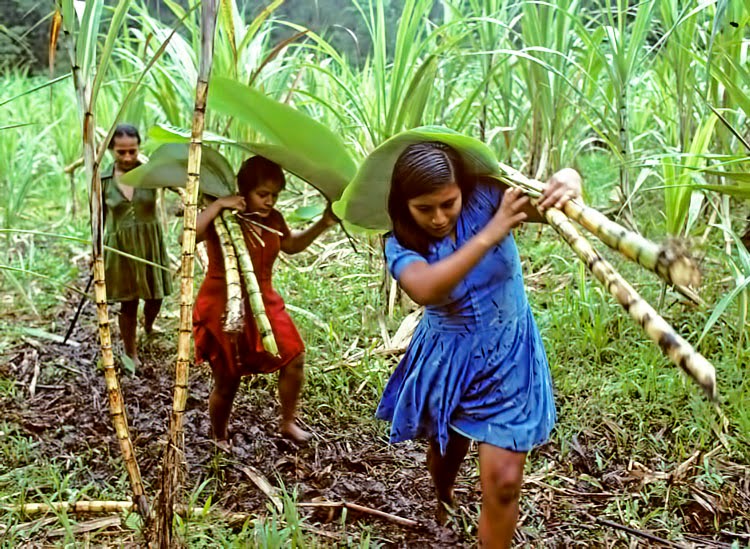 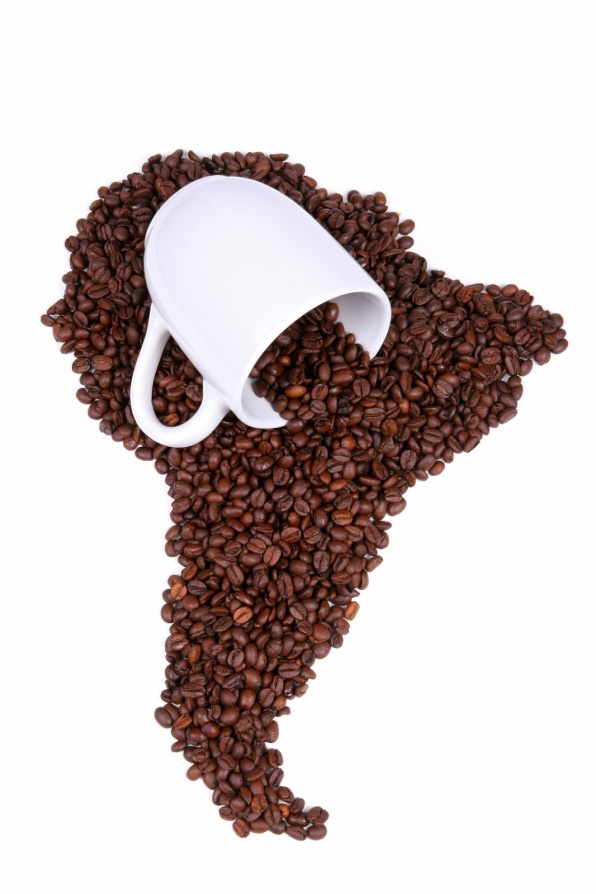 Bananas, sugarcane, and coffee
Large, raised land that is flat and level is called a…?
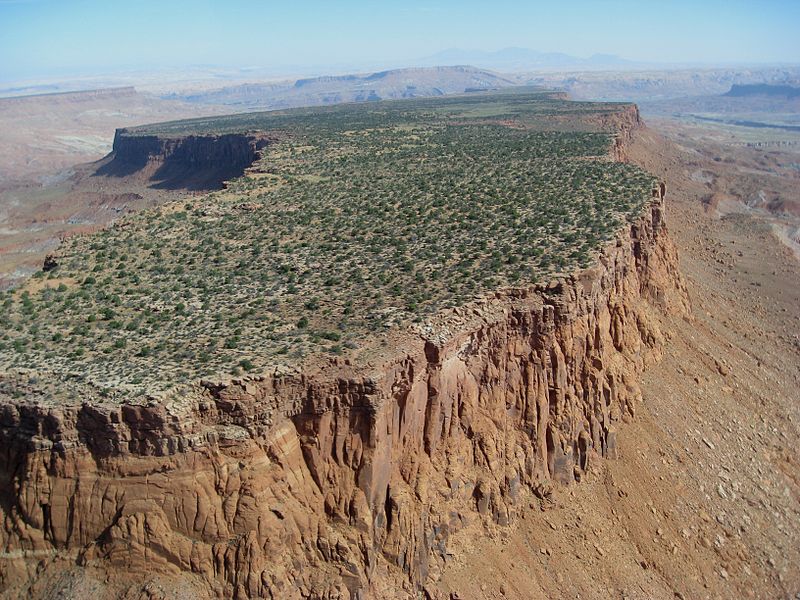 Plateau
When the price of copper goes down, how does that affect the economy in Chile?
Oh, Cheer up Chile?
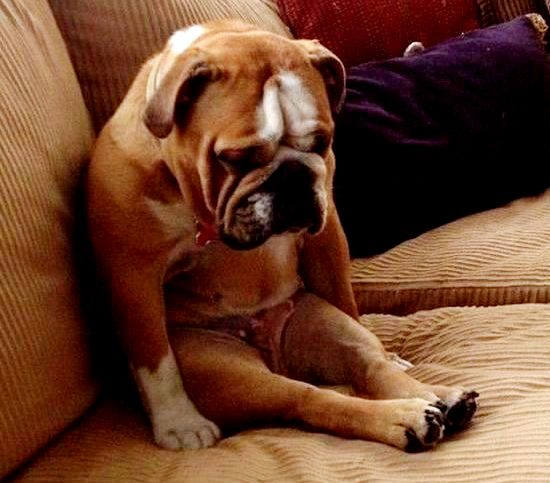 Dang!!!
I can’t bare it!
I can only have one.
The economy suffers because Chile relies on  a one-resource economy.
What are the regions of Latin America?
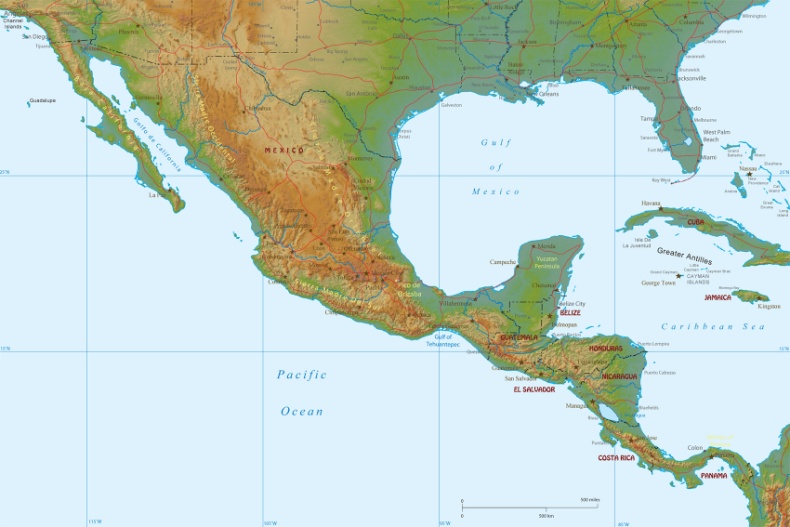 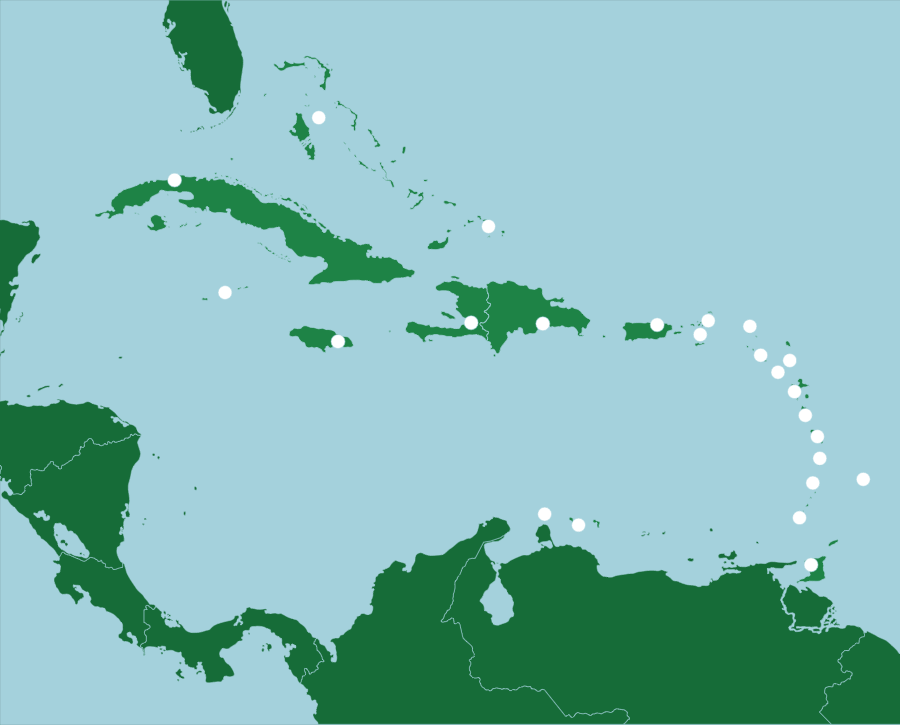 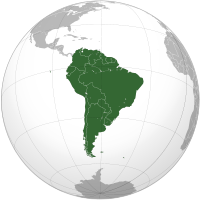 Mexico and Central America (Middle America), The Caribbean, South America
The grasslands of South America are called…….?
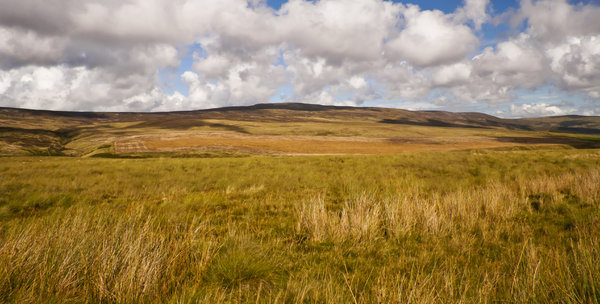 Pampas
Two South American countries that produce coffee as a key crops are…?
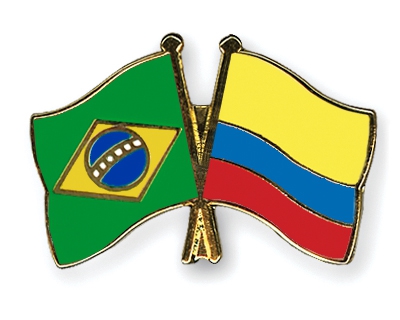 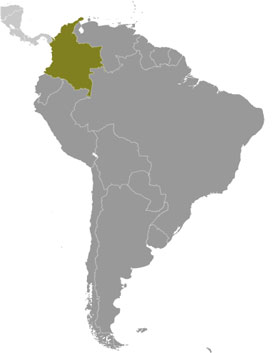 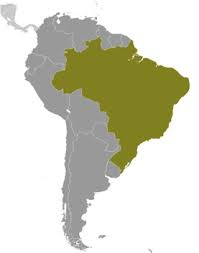 Brazil and Columbia
What is the long mountain chain that runs along the west coast of South America?
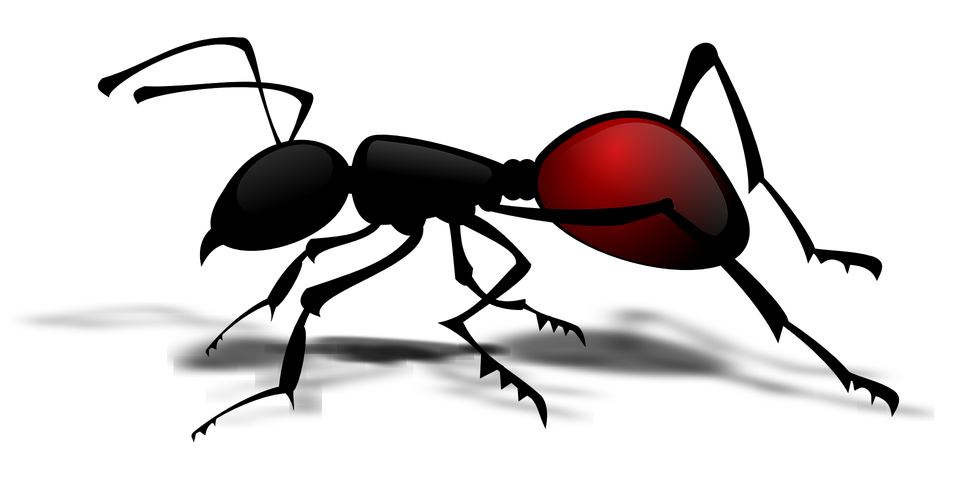 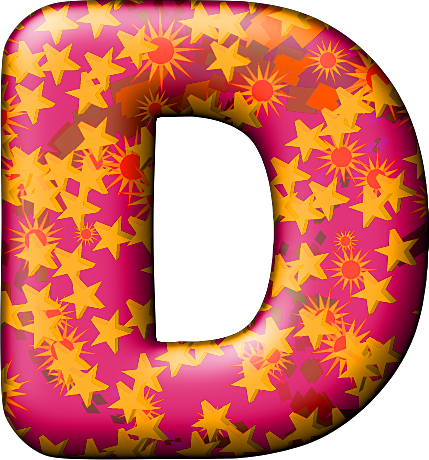 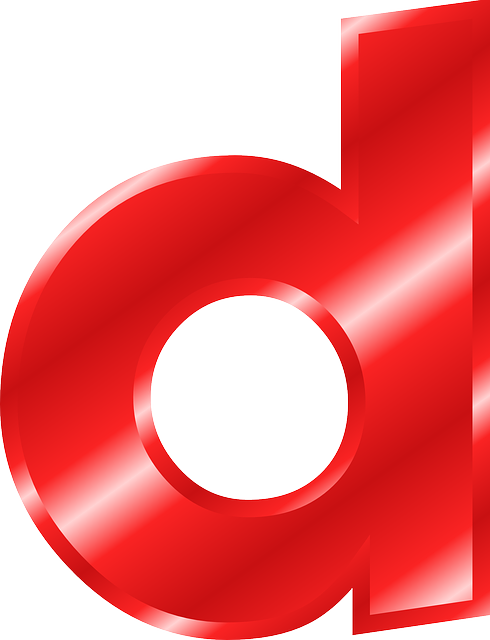 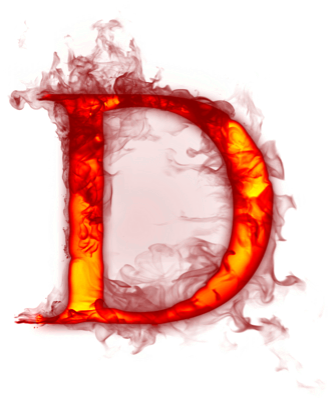 Andes Mountains
What primarily influences crops grown on farms in the Andes Mountains?
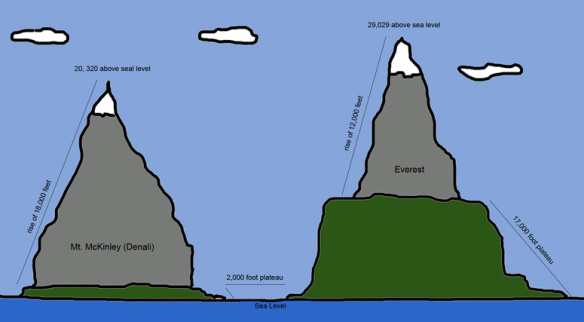 Elevation – only a few crops can grow at high altitude
How does the climate in Latin America differ from place to place?
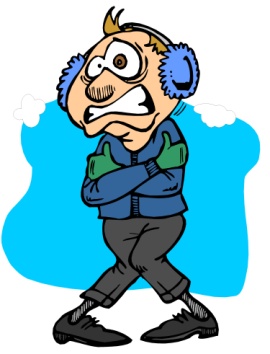 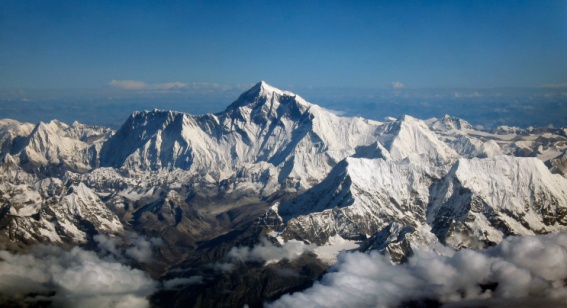 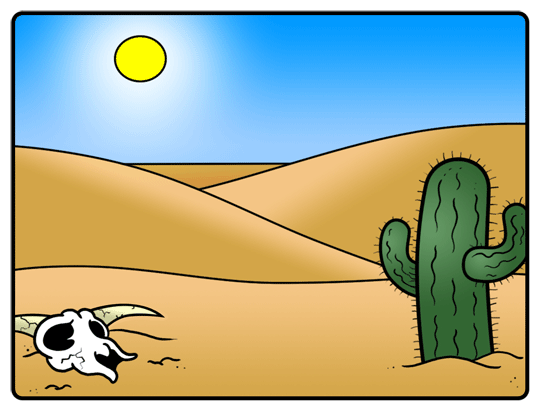 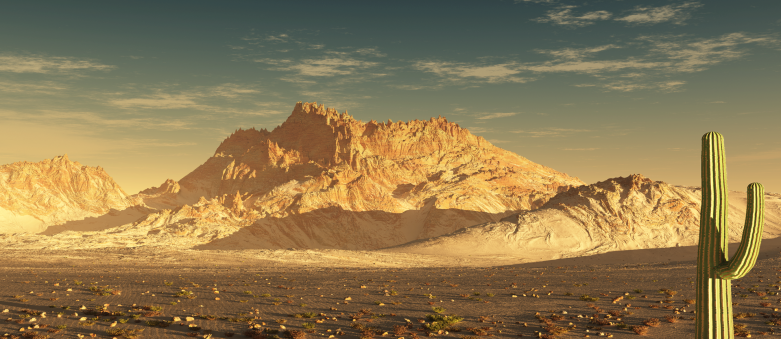 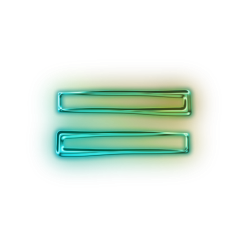 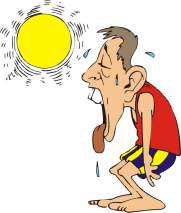 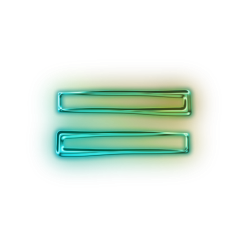 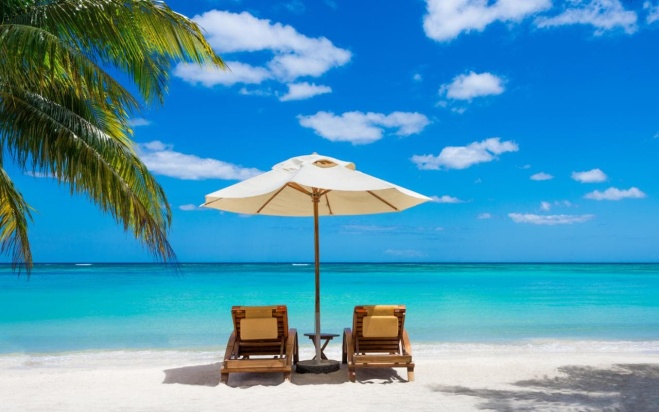 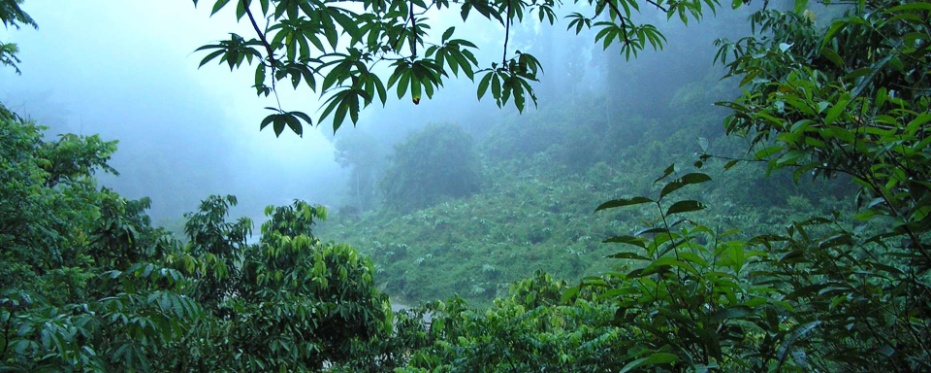 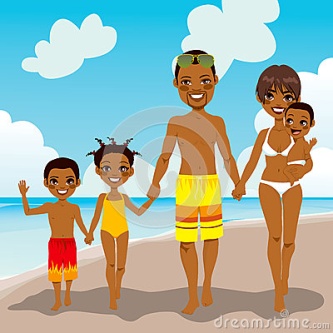 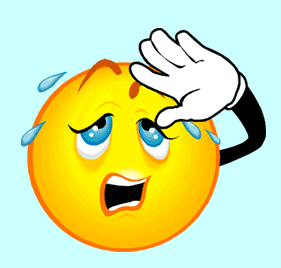 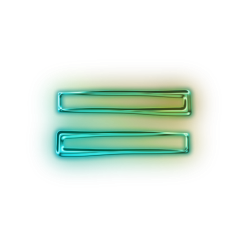 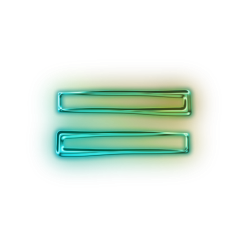 Elevation from the Andes Mountains makes parts very cold.
Caribbean is usually sunny and warm 
Deserts in Latin America are the hottest and driest in the world.
Rainforest in the Amazon Basin is very wet and hot.
Trade and travel among the regions of South America have been affected by what?
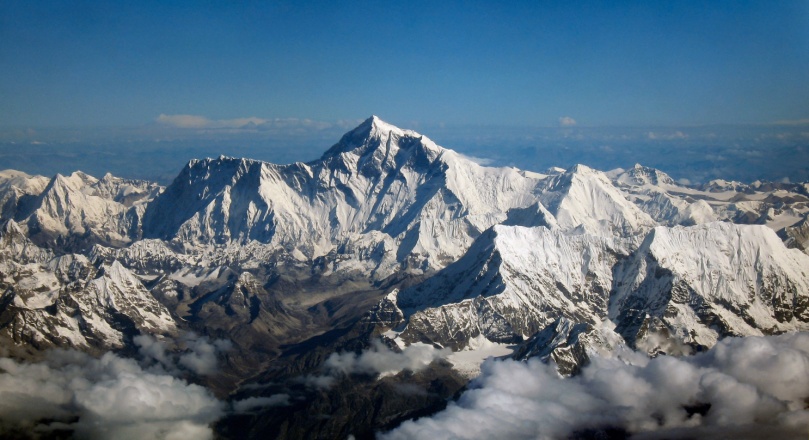 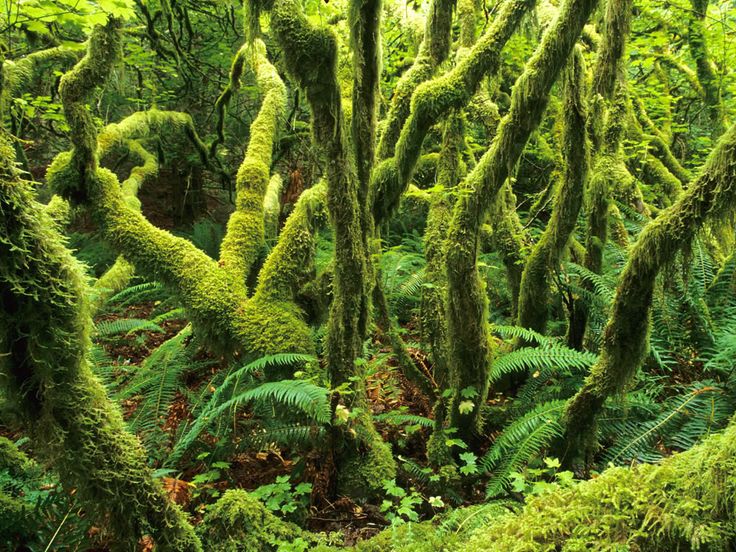 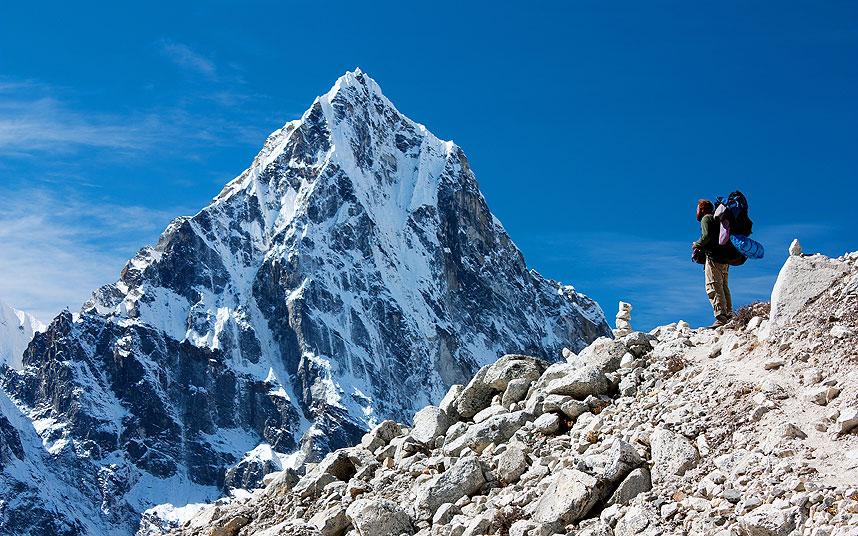 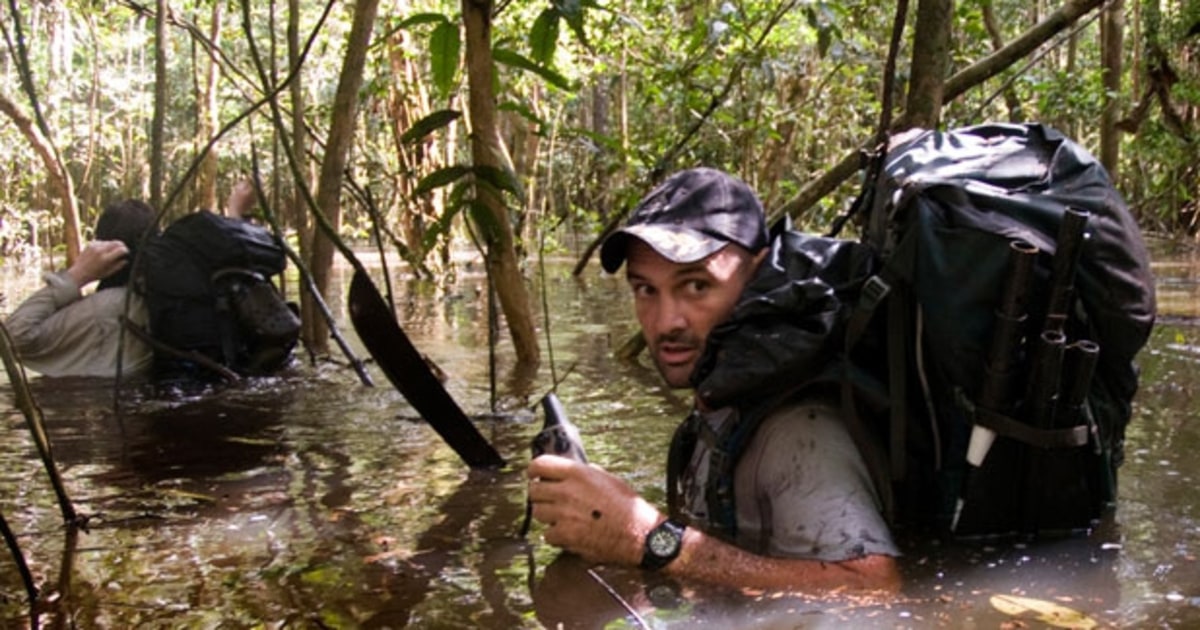 It’s been affected by location.  It’s difficult to travel over the high mountains and into the dense rain forests.
A River or stream that flows into a larger river is called a …?
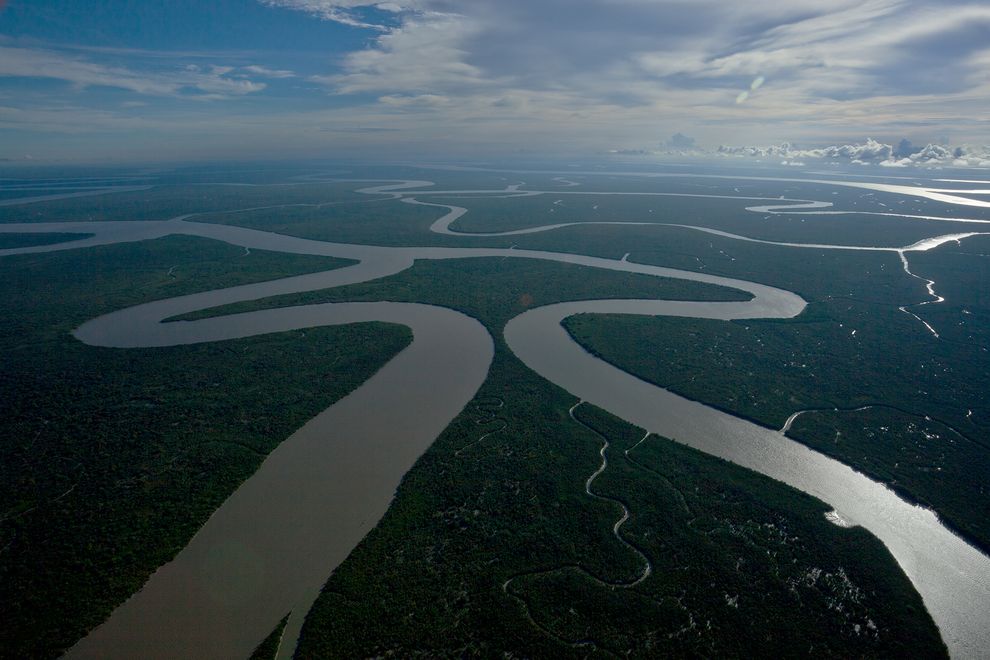 Tributary